THE TECHNIQUE OF DIALOGUE: INDIVIDUALS
A play is its dialogue. In a Greek play, or a French classical play, in which the audience sees none of the action whatever, there is nothing but dialogue. Thus a play can survive almost everything else—a clumsy and improbable plot; a painful and disturbing theme; types rather than characters; historical inaccuracies; overstatement of one side of a case, as in nearly all plays with a political or religious theme, but a play with many other merits cannot survive if the dialogue is hopelessly non-speakable (97).
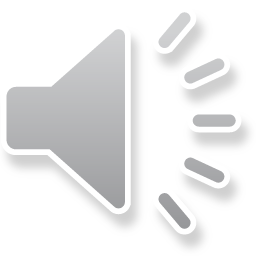 The dialogue of the play must be such that the normally competent actor can speak his lines without stumbling, stopping for breath in the wrong place or speaking with so little animation or such a false intonation that it is obvious he does not understand what he is saying; it must also be such that the audience for whom the play is written can take in most of what is being said in the time available. Graceful of cadence is a merit; abundance of wit in comedy, glory of diction in tragedy, lucidity and speed of argument in the drama of ideas, human probability and individual idiom in the speech given to different characters, originality of phrase and vocabulary, vividness of description—these are all splendid things; but they are not essential to make a play a good practicable acting play, though some of them in some measure are to be found in every play that is worth studying (100 - 101).
One of the chief differences between a play and a novel is that every single fact or idea in a play has to be conveyed to the audience by someone saying it. And what can be told by direct, visible action is much limited by the size and shape of a stage and the physical capabilities of the actors, as well as by consideration of seemliness. For the most part we have to learn what is happening by listening to conversation (101).
This has several interesting results. One is that nearly all the characters in a play are amazingly talkative. They are forever explaining things, justifying themselves, saying what they have just done or what they intend to do. They are often both more communicative and more articulate than most of us can or dare be. The communicativeness of theatrical characters may at times not let it have except for purposes of close analytical criticism (101).
Part of this supernormal articulateness of persons in a drama is also found in the speed with which things are explained. In two hours there is no time for the abundance of irrelevant detail which most of us use when explaining something, or, except for special dramatic effect, for those tactful hesitations and circumlocutions we use when playing a part in real life. The clear, concise, unambiguous expression of what we want to say is an art that most of us have to learn (102 – 103).
In drama speech must be more attractive and economical than it is in real life; this is made to seem more natural by the fact that drama, whether tragedy or comedy, usually has as its subject a portion of life in which critical events are happening and the emotions involved are indeed somewhat stronger than those felt when making toast or catching the 8.15. In fact important events and violent emotions often render even articulate persons quite incapable of expression or inadequate at least; but they do also sometimes stimulate and enliven speech, and we are prepared to accept the latter as the likelier probability in a play (109).
However, even when we realize that for the purposes of drama the standard of everyone's speech has to be raised, we feel that there should be some differentiation, and this giving of individual speech characteristics to at least the important individuals in a play is one of the arts that distinguish a good dramatist from a mediocre one. Speech is, in real life, a considerable clue to social positions, standards of education, character and habits. These distinctions remain in the drama, though usually either sharpened or blunted according to the necessities of the play (109).